E-Commerce dan Toko Digital
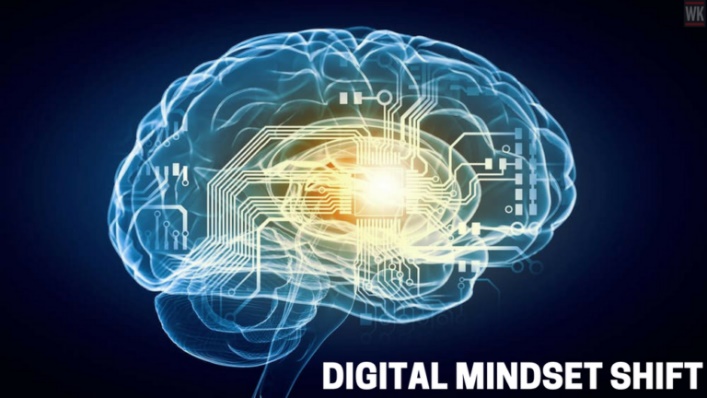 Deni Wardani
E-Commerce pada Metaverse (2025-2030)
Click to edit Master text styles
Second level
Third level
Fourth level
Fifth level
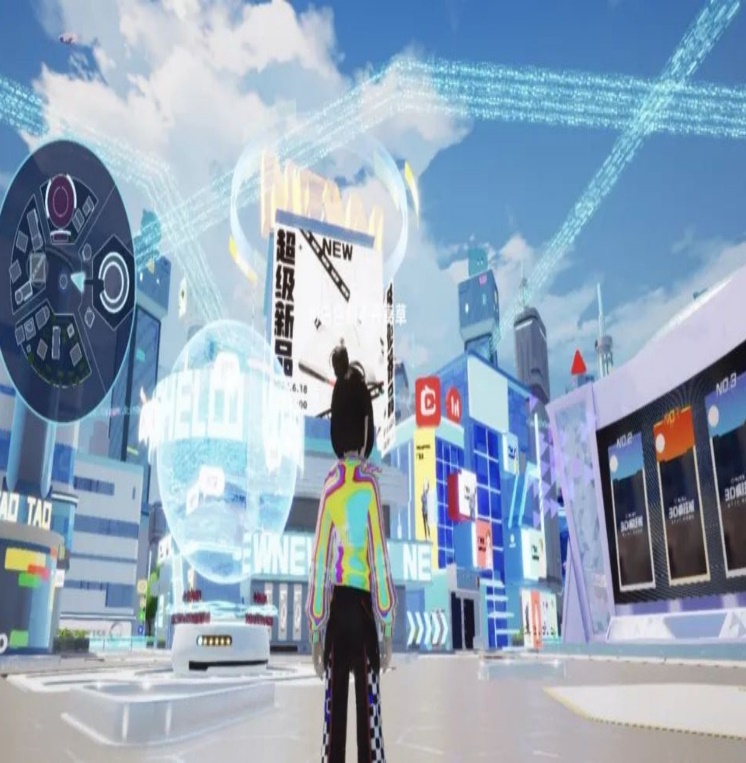 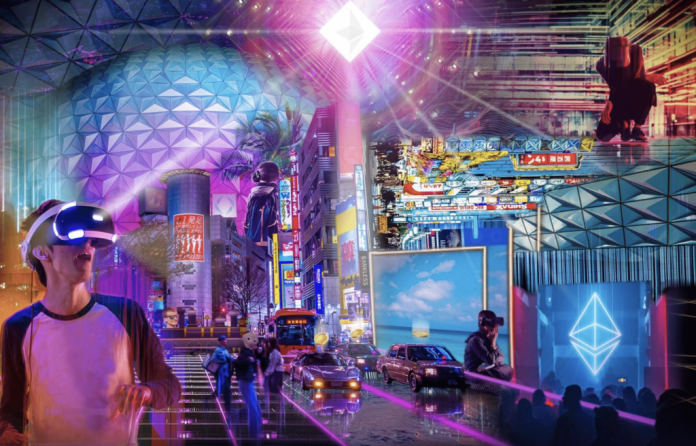 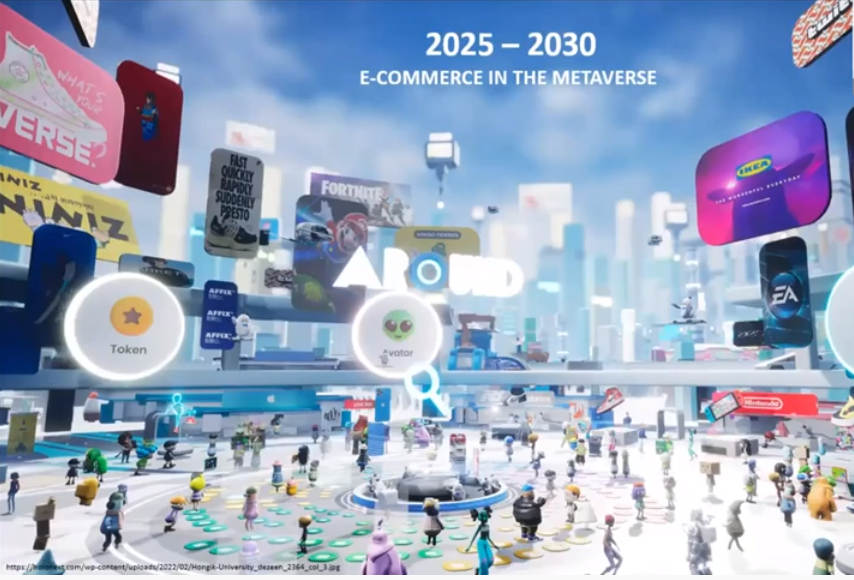 Besarnya Gelombang Perubahan
Perubahan Teknologi
Dunia lagi mengalami gelombang besar inovasi teknologi digital seperti Internet of things (IOT), Robotika, Blokchains, keuangan digital
Perubahan Ekonomi dan Geopolitik
Pergeseran ekonomi dunia dari Barat ke Asia. Beberapa negara menghadapi penuaan penduduk yang cepat di tengah kelahiran yang sangat rendah, sedangkan populasi global tumbuh eksplosit
Perubahan Pola Pikir
Masalah isu lingkungan global dan kesenjangan social yang memburuk.
Perubahan Dapat Membawa Peluang dan juga Ancaman
Imajinasi adalah kunci membentuk masa depan
Perkembangan Bentuk Masyarakat
Sampai jaman sekang ini manusia telah menempuh empat jenis masyarakat yaitu: Masa Berburu, masa Bertani, masa industry dan masa informasi, serta sedang menuju tahap kelima
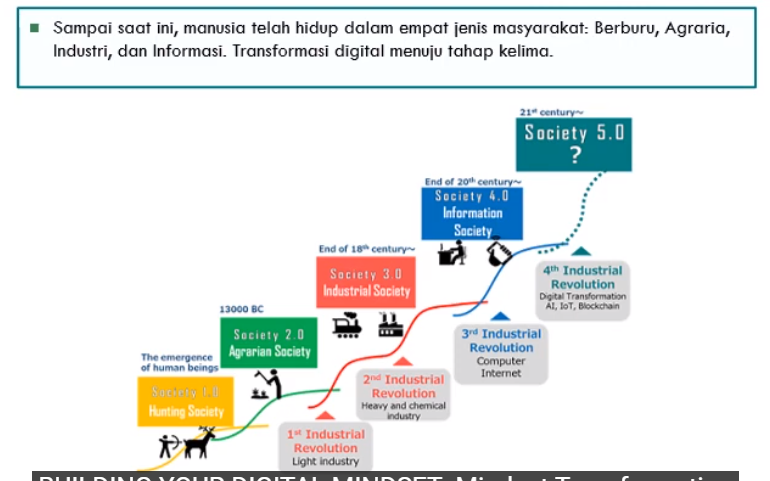 Data Pengguna Internet Indonesia 2022
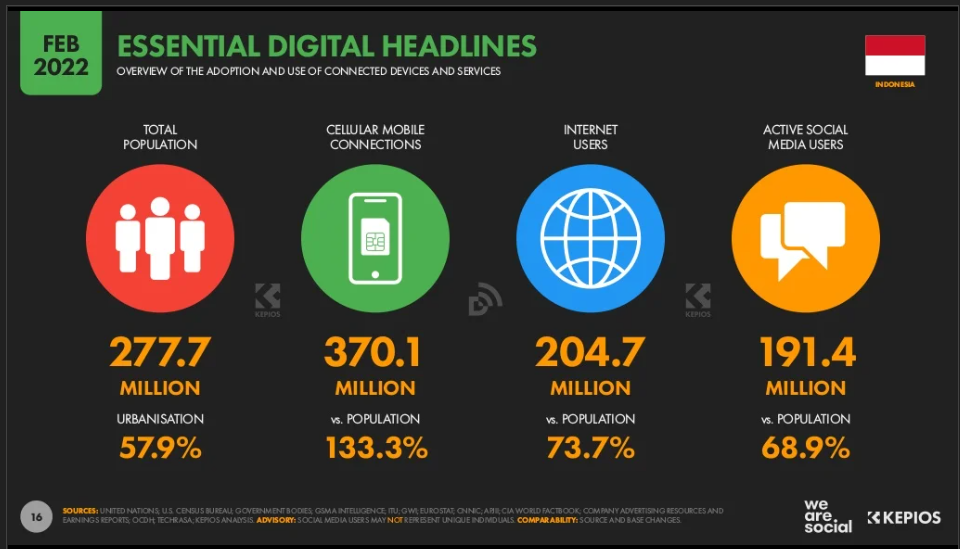 Data Pertumbuhan Pengguna Internet Indonesia 2022
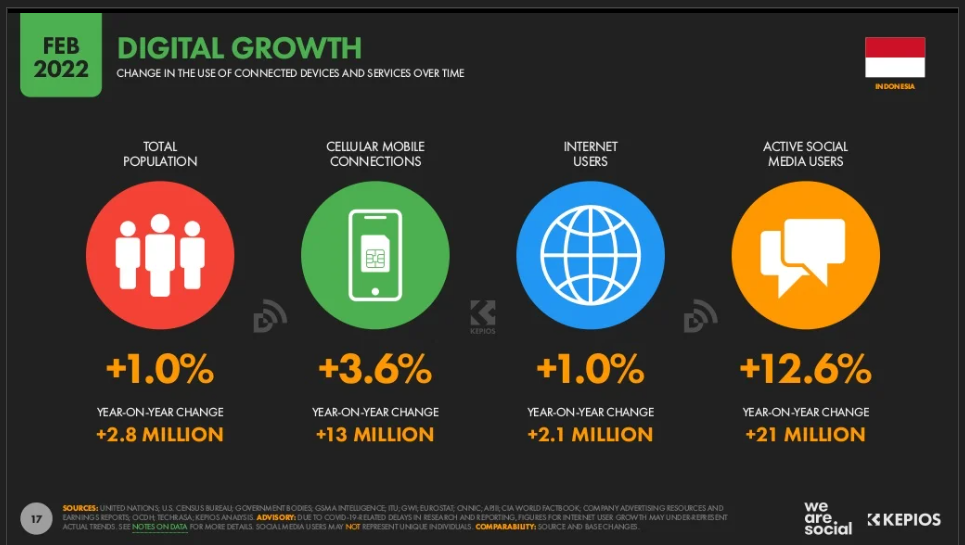 Data Pengguna Sosial Media Indonesia 2022
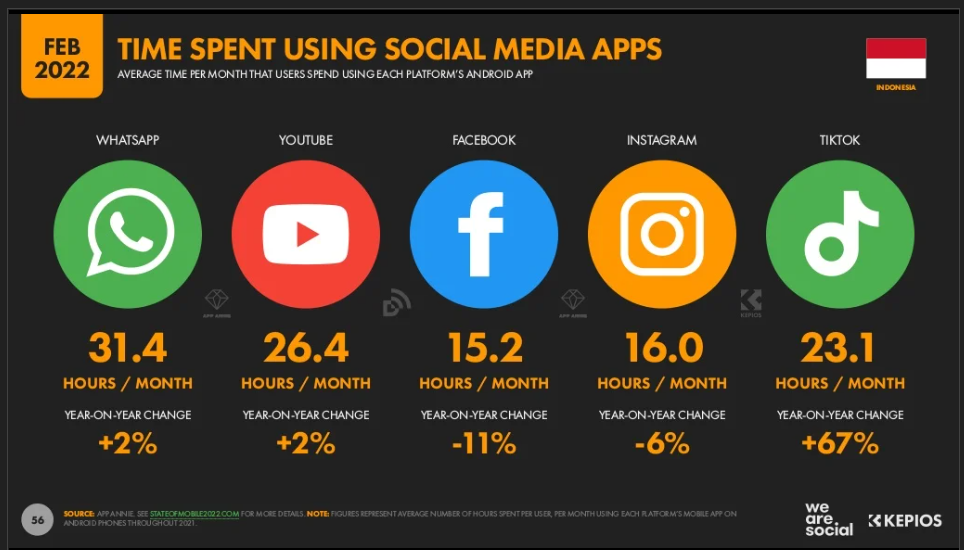 Data Aktivitas Keuangan Indonesia 2022
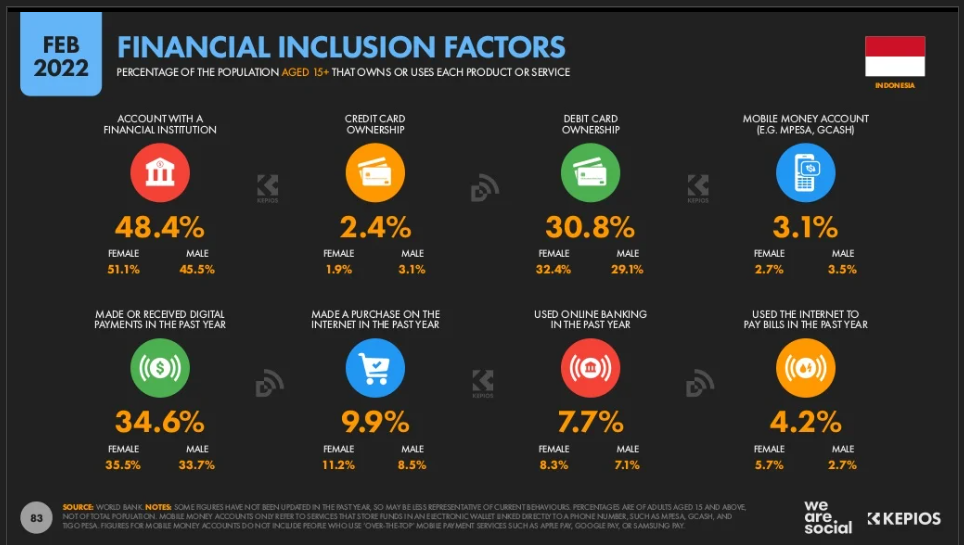 Data Aktivitas Online Shopping
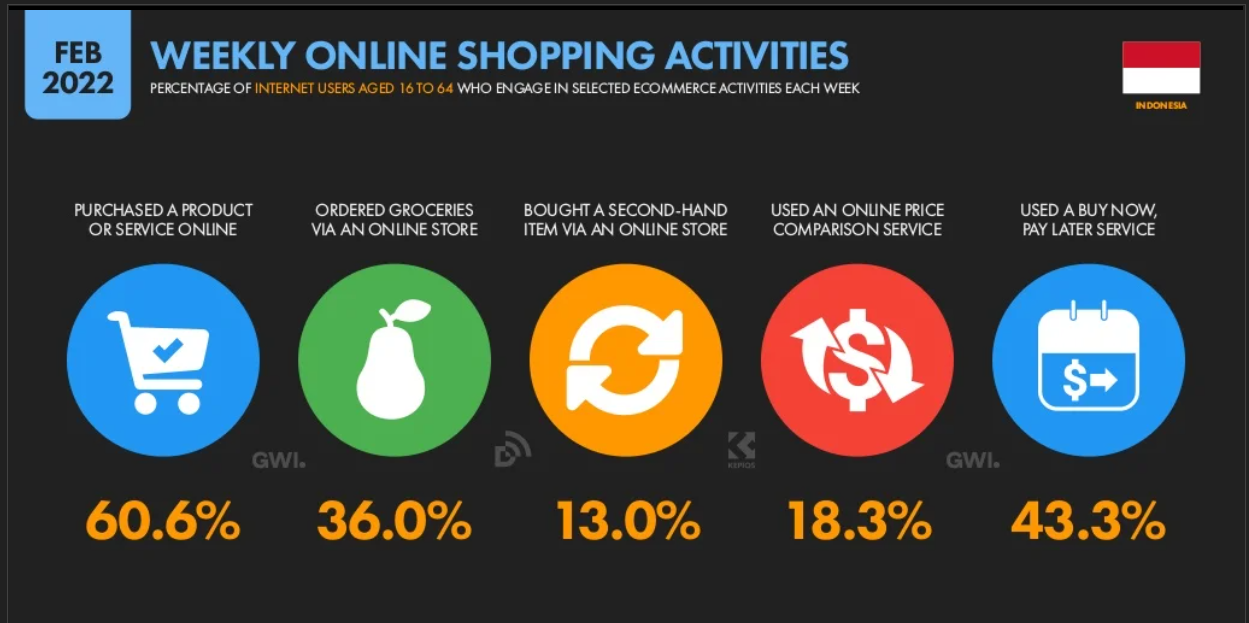 Data Sosial Media di Indonesia 2022
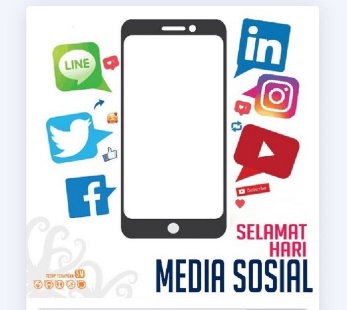 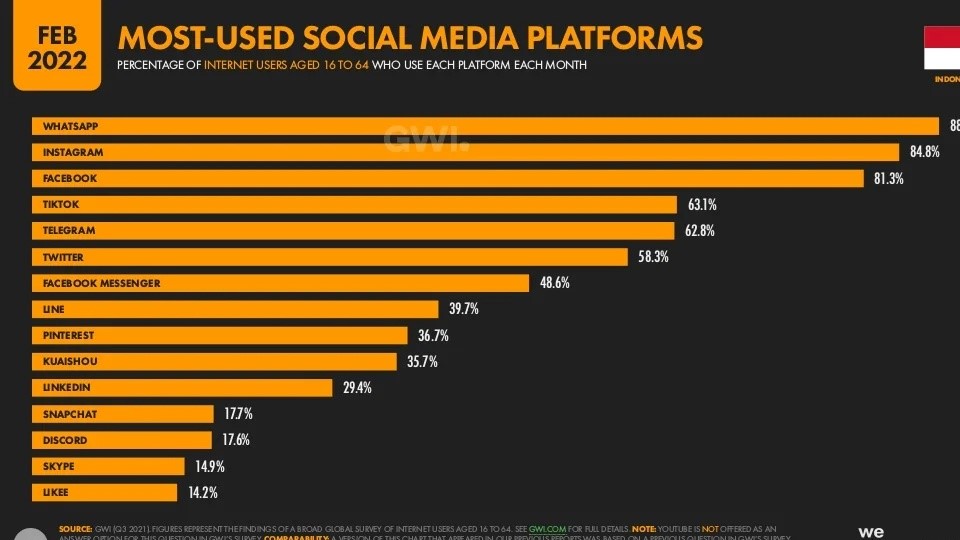 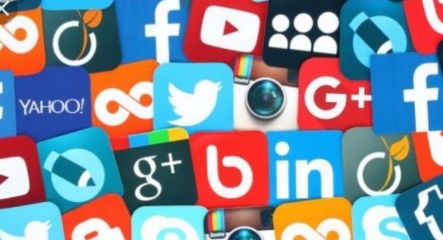 Sumber: datareportal.com
Transformasi Digital
Transformasi digital secara dramatis akan mengubah banyak aspek masyarakat, termasuk kehidupan pribadi, bisnis, industry, dan pekerjaan
Pemanfaatan data dan AI akan membuka banyak kemungkinan baru dalam menggunakan teknologi digital
IOT artinya setiap hal dapat terhubung ke internet. Peningkatan teknologi untuk mendapatkan data yang tepat dari dunia nyata akan memungkinkan data sesuai secara real time dan disebarkan di dunia maya
AI artinya Aspek yang penting dlam kemampuannya dalam menganalisis data
Robotika artinya Objek yang pintar mempunyai kemampuan AI yang dapat berinteraksi di dunia maya dan dunia nyata
Teknologi e-commerce yang dapat menjual secara dunia maya dengan produk berupa barang nyata ataupun digital
Sifat Masyarakat 5.0
Memanfaatkan data dan teknologi digital dalam menciptakan masyarakat yang menjalani gaya hidup yang beragam dan mengejar kebahagiaan dalam diri mereka sendiri
Kedepannya manusia akan membutuhkan imajinasi untuk mengubah dunia yang kreatif untuk mewujudkan ide-ide masyarakat 5.0 yang menjadi masyarakat imajinasi
Imajinasi & Kreativitas
Transformasi digital
Penciptaan nilai
Penyelesaian masalah
E-Commerce Terlaris di Indonesia 2022
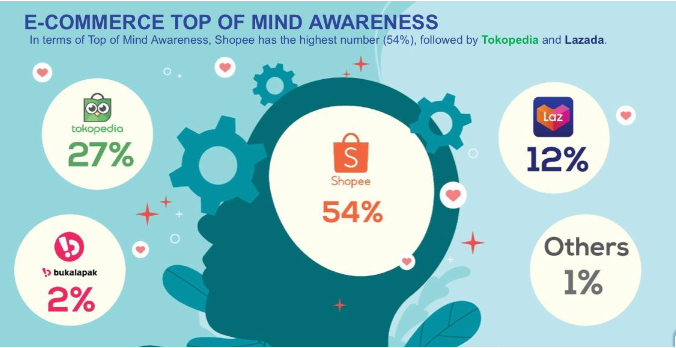 Sumber: pikiran-rakyat.com
Layanan Gojek
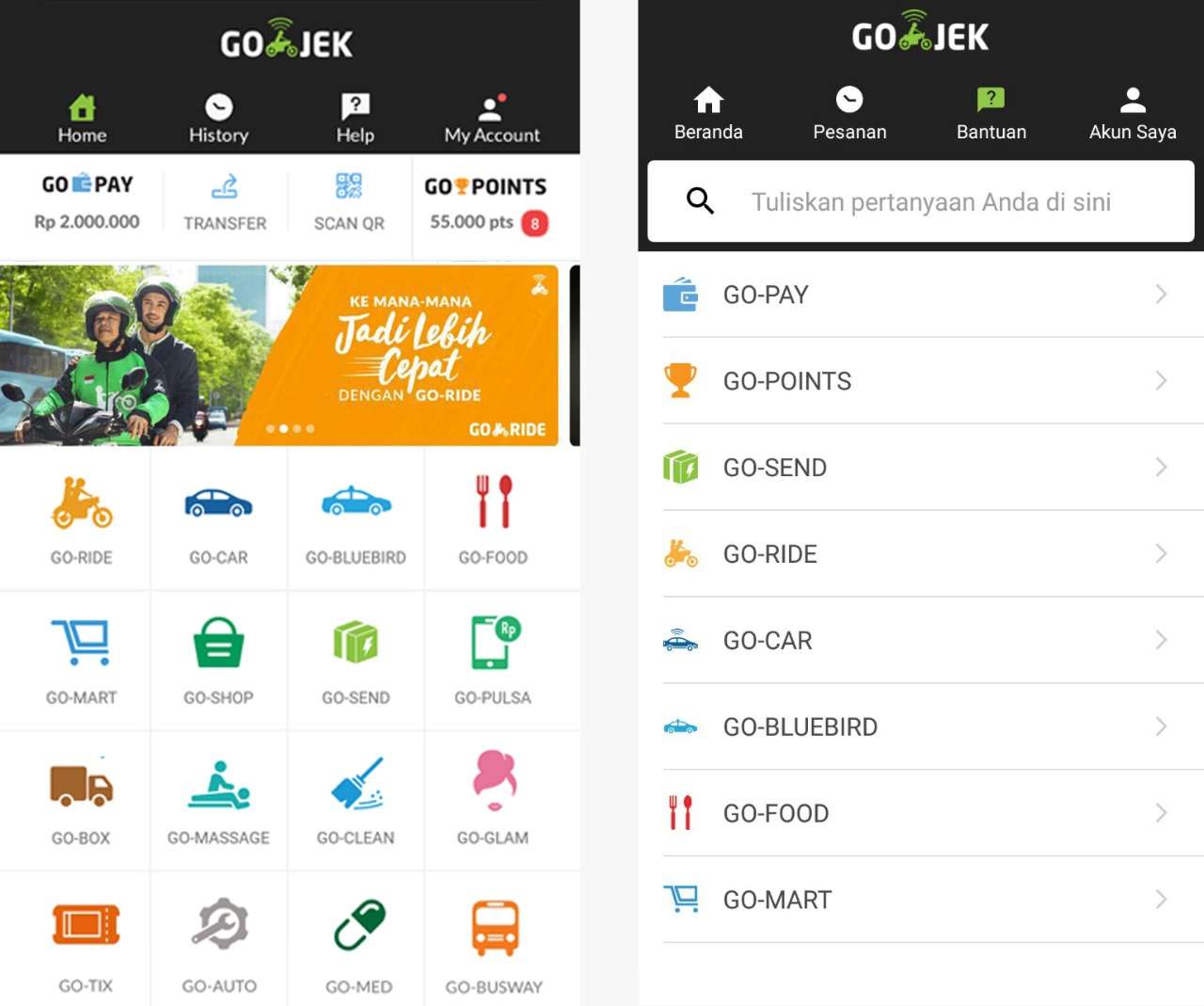 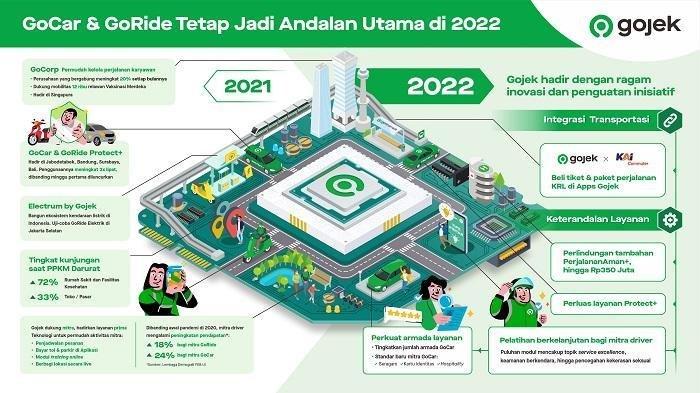 Sumber: pikiran-rakyat.com
Layanan Grab
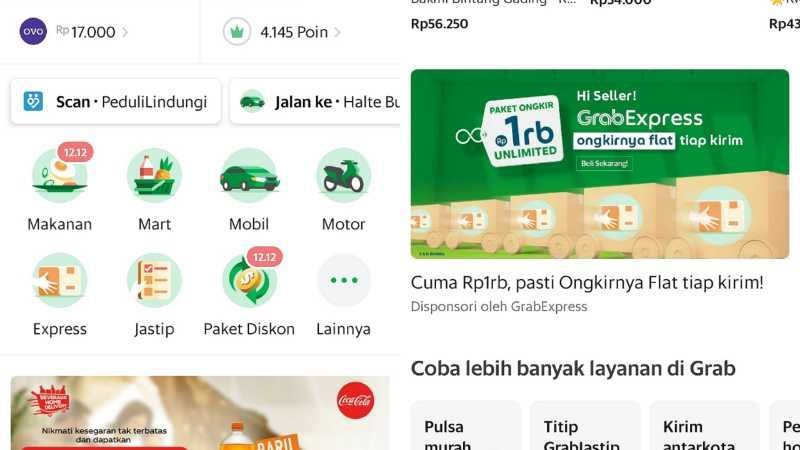 Sumber: https://www.laros.id
Layanan Sistem Pembayaran
Transformasi digital menyediakan beragam jasa keuangan
Sistem keuangan menyediakan dana secara efisien dan efektif di masyarakat
Akses ke layanan keuangan akan memeberikan kontribusi kemandirian ekonomi dan pendapatan yang lebih besar
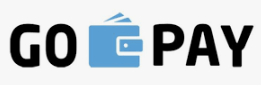 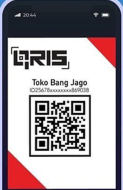 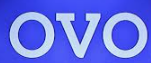 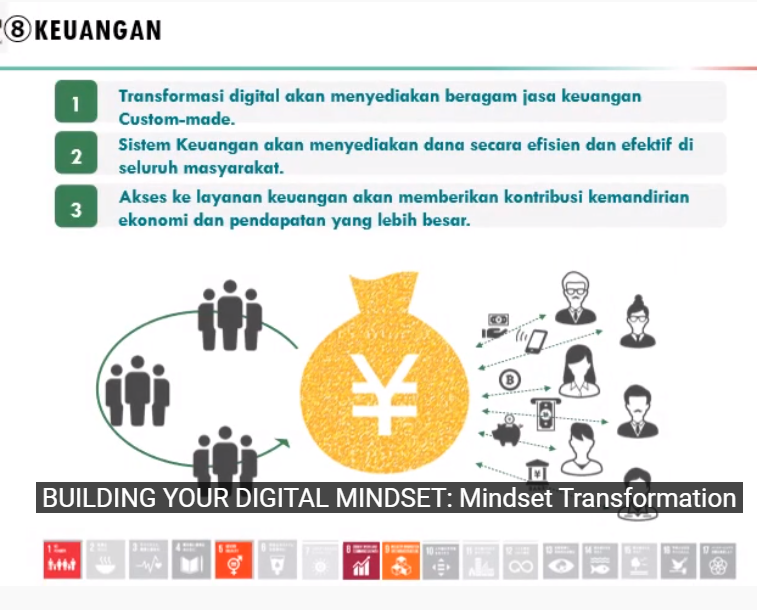 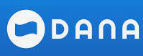 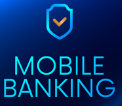 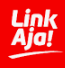 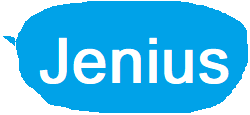 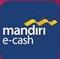 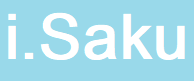 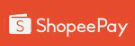 Jasa Pengiriman Paket
Besarnya transaksi e-commerce meningkatkan beragam jasa pengiriman paket
Sistem tracking untuk memantau status pengiriman barang
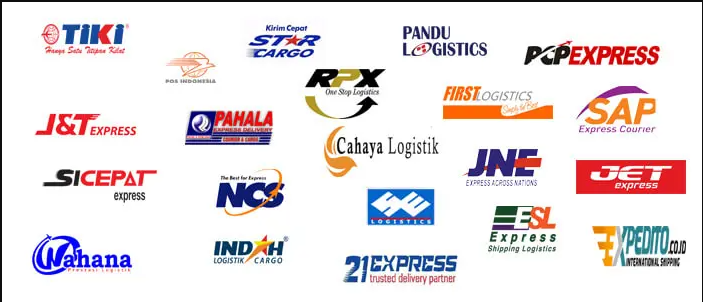 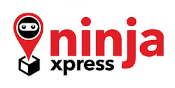 Pengecekan Pembayaran Jualan Online
Penjualan online yang menerima dengan beberapa rekening misalnya: BCA, Mandiri, BNI, BRI
Bagaimana cara cek pembayaran yang sudah masuk rekening?
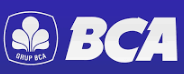 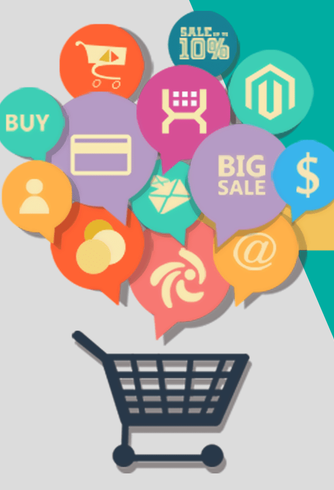 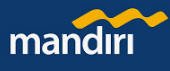 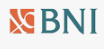 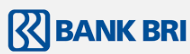 Pengecekan Pembayaran Jualan Online
Pengecekan Penjualan online yang menerima dengan beberapa rekening misalnya: BCA, Mandiri, BNI, BRI
Dapat dilakukan dengan system aplikasi untuk membantu melakukan pengelolaan cek mutase rekening bank paling efektif dalam satu Dasboard
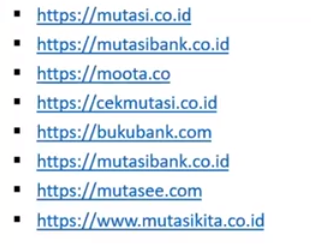 Contoh Pengelolaan Double Order
Bagaimana caranya mengelola order dari Gofood dan Grabfood yang efektif?
Hubster bisa mendukung kebutuhan tersebut
Pengecekan Penjualan online yang menerima orderan dari Gofood dan Grabfood
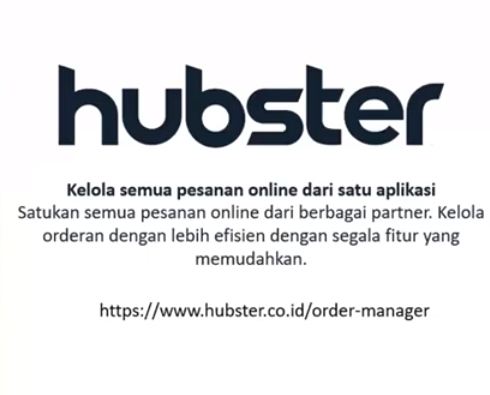 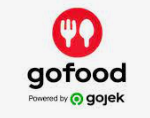 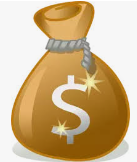 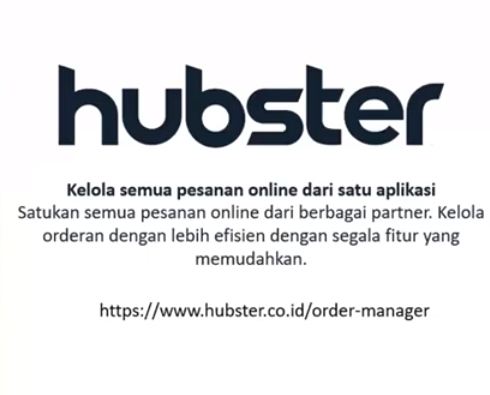 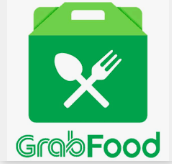 Tren Penggunaan alat Bayar
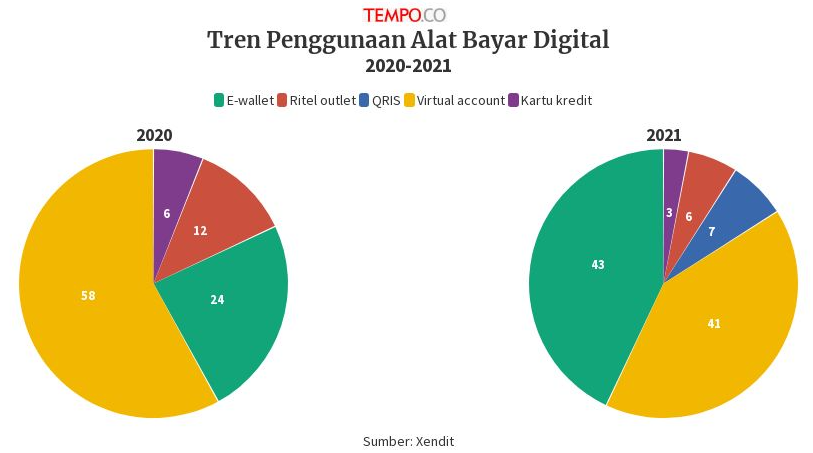 Virtual account mendominasi pada tahun 2020 tetapi menurun pada tahun 2021
E-wallet mengalami peningkatan dari tahun 2021 pada tahun 2022
Qris sudah mulai digunakan pada tahun 2022
Ritel dan kartu kredit mengalami penurunan di tahun 2022
Strategi Bisnis Go Digital
Jika bisnis kita ingin makin efisien dan produktif serta terkontrol dalam peningkatan bisnis
Jika bisnis kita ingin makin dikenal luas oleh pengguna internet di banyak channel
Jika bisnis kita ingin mudah ditemukan di internet
Jika bisnis kita ingin mudah ditemukan di social media dan mudah bertransaksi
DIGITAL ONBOARDING
Jualan online di platform e-commerce yang tepat
DIGITAL PRESENCE
Menghadirkan bisnis pada pencarian internet
DIGITAL MARKETING
Pemasaran digital dan multichannel di pasar local atau Nasional
DIGITAL OPERATION
Adopsi aplikasi digital untuk operasional dan peningkatan bisnis
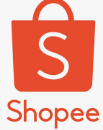 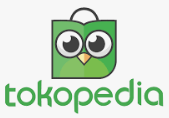 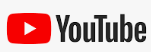 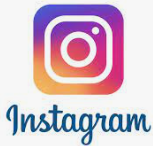 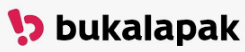 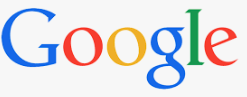 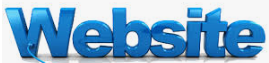 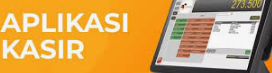 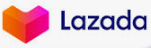 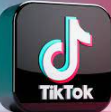 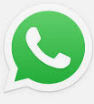 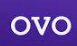 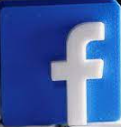 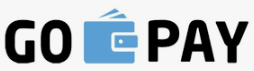 Untuk mencapai tujuan tersebut maka bisnis kita harus go to digital
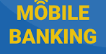 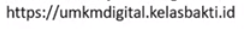 Strategi Bisnis Digital Kedepan
Strategi Bisnis Digital
Digital Productivity
Digital Research & Learning
Digital Product Development
Digital Supply Chain
Digital Collaboration
Contoh Pemanfaatan Data Digital
Trends.google.com
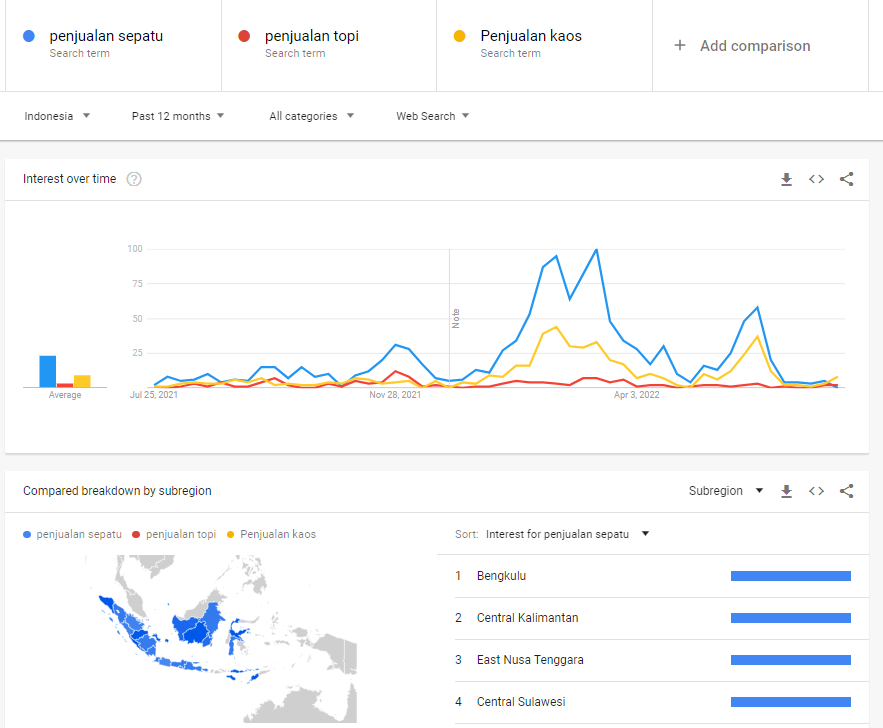 Pengembangan Strategi Marketing
Competitor Analysis
Menilai persaingan pasar dengan membandingkan dan menganalisis beberapa aspek bisnis utama termasuk: Fitur produk, Pangsa pasar, Harga, Saluran dan upaya pemasaran, Pembeda
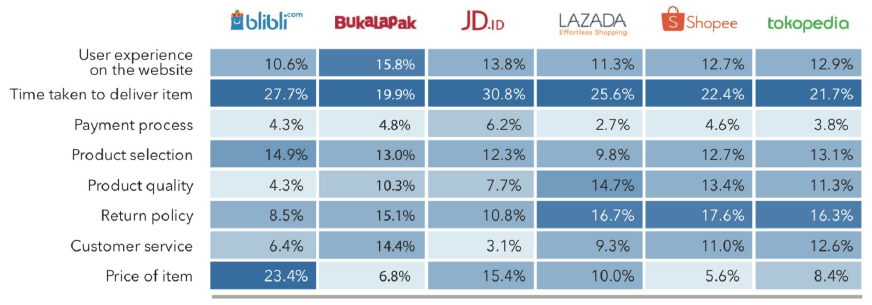 Pengembangan Strategi Marketing
4 P & 4 C
Pengembangan Strategi Produk
Strategi ke pasar sebagai pelopor
Identifikasi Saluran
Tentukan Aktivitas Pemasaran
Tentukan target pasar
Identifikasi Daya Tarik Pasar
Komunikasi mana yang akan bekerja paling baik?
Program atau penawaran apa yang bisa menarik target?
Apa yang kita coba capai?
Apa pasar potensialnya?
Apakah itu bisa dicapai?
Apa saja hal-hal yang bisa menarik mereka?
Bagaimana skema kampanyenya?
Bagaimana kita berkomunikasi?
Marketplace (Pasar Online)
Data Pengunjung Website E-Commerce Bulanan Terbanyak
(Kuartal I/2022)
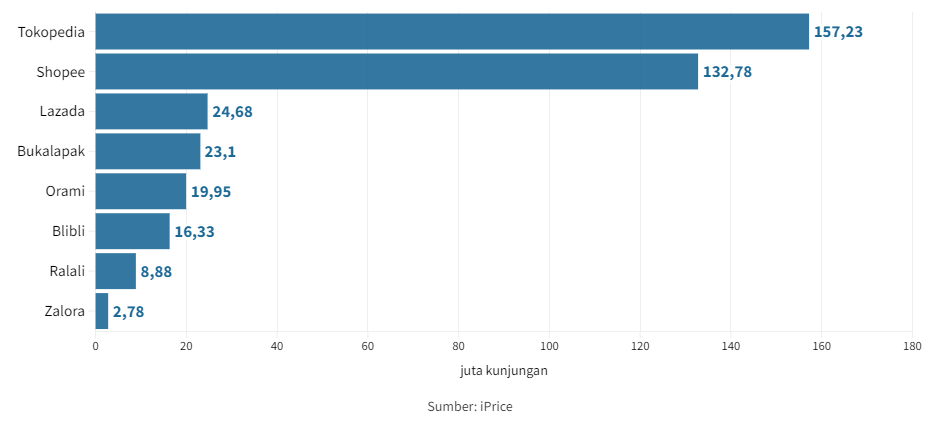 Pahami Platform
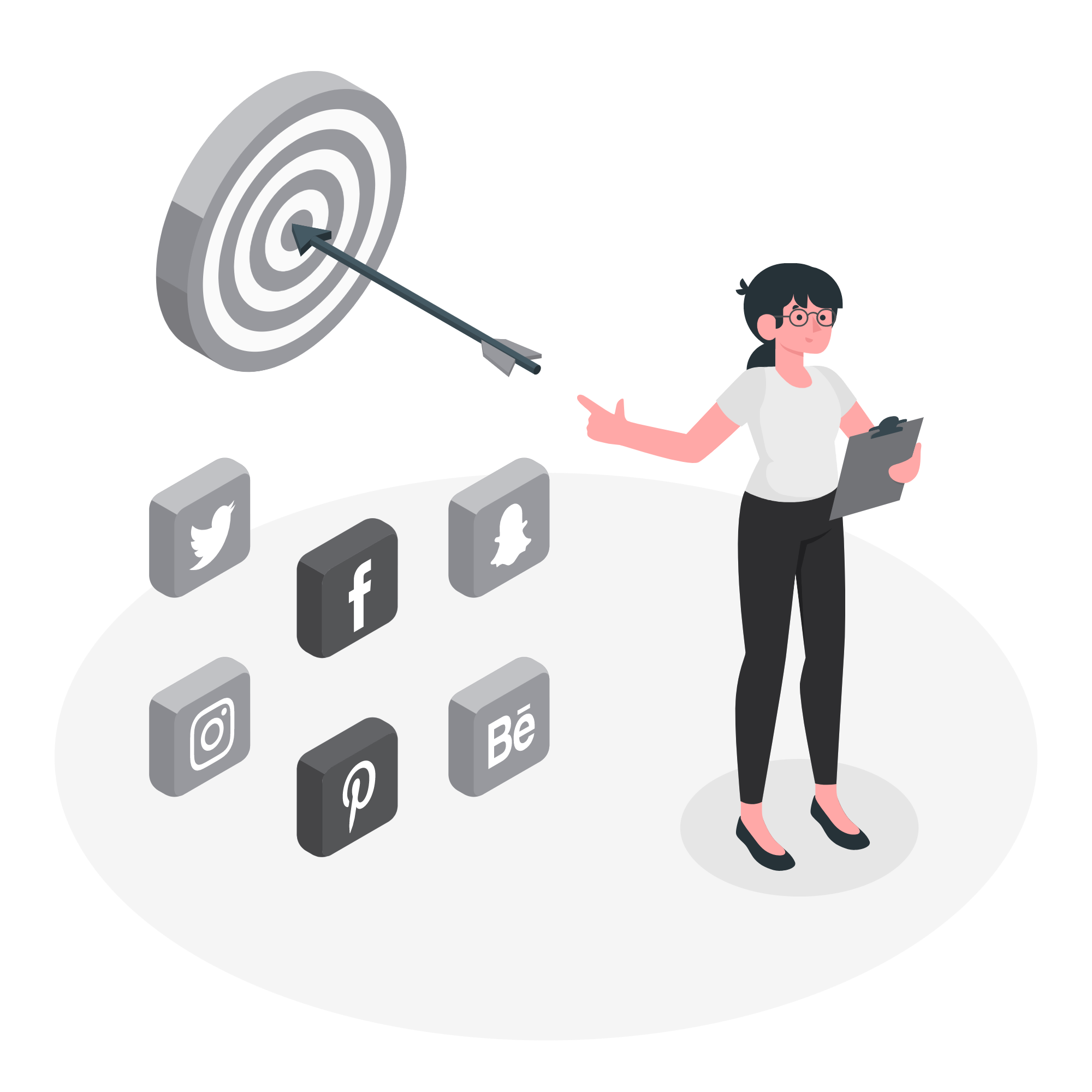 Sebelum Perform
Mengenali  perbedaan Marketplace, E-Commerce, dan Online Shop
Karakteristik audiences dalam berbagai platform (Facebook, Instagram, Youtube, Tiktok
2
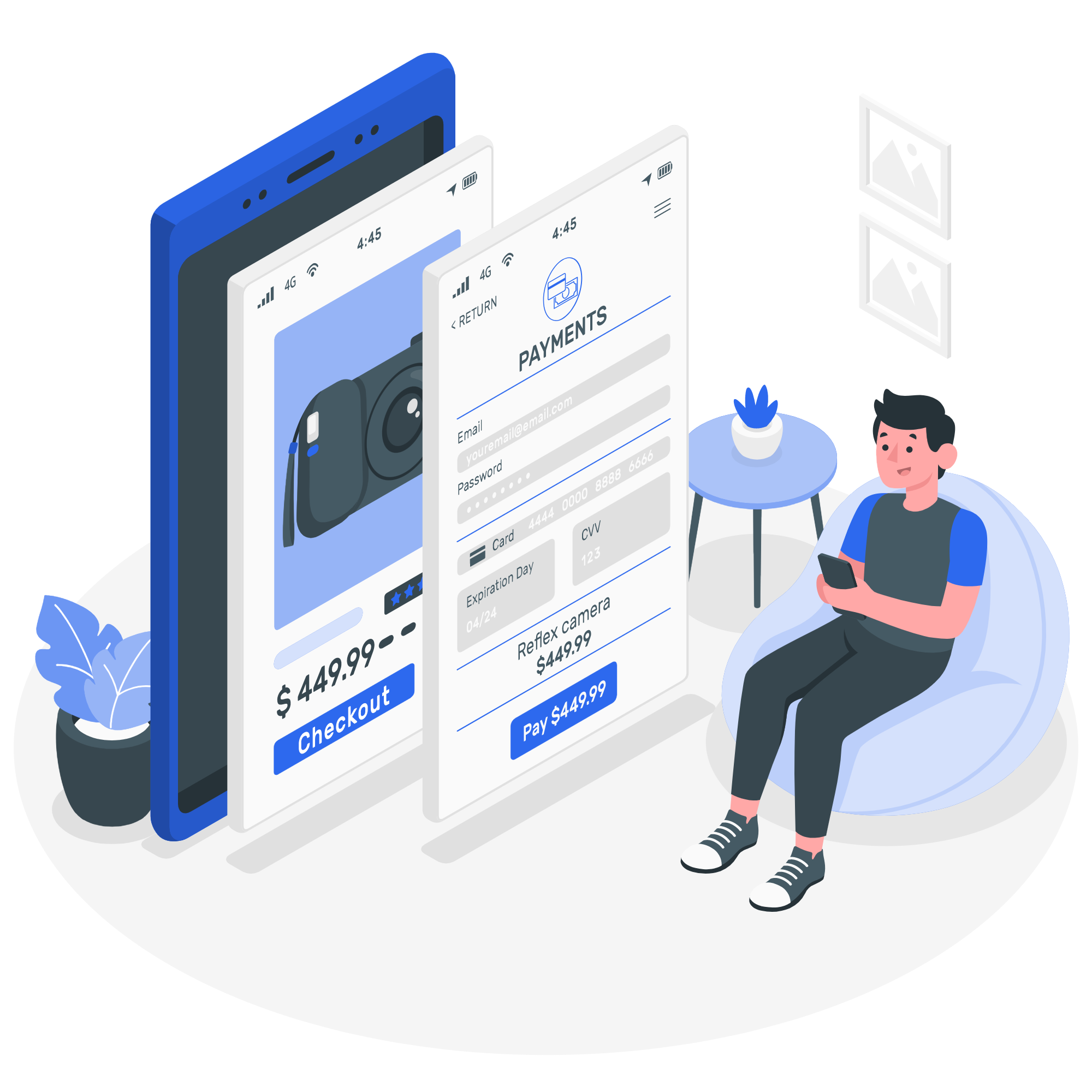 Marketplace 

Merupakan situs web pihak ketiga yang menyediakan beragam kategori produk dari berbagai penjual.

Contoh marketplace, yakni Amazon, Ebay, Tokopedia, Shopee, dan lain-lain.
3
E-Commerce 

Situs online yang berdiri sendiri untuk menjual barang atau jasa kepada pelanggan.

Biasanya, ecommerce dibuat menggunakan platform, seperti Magento, Shopify, BigCommerce, dan WooCommerce.
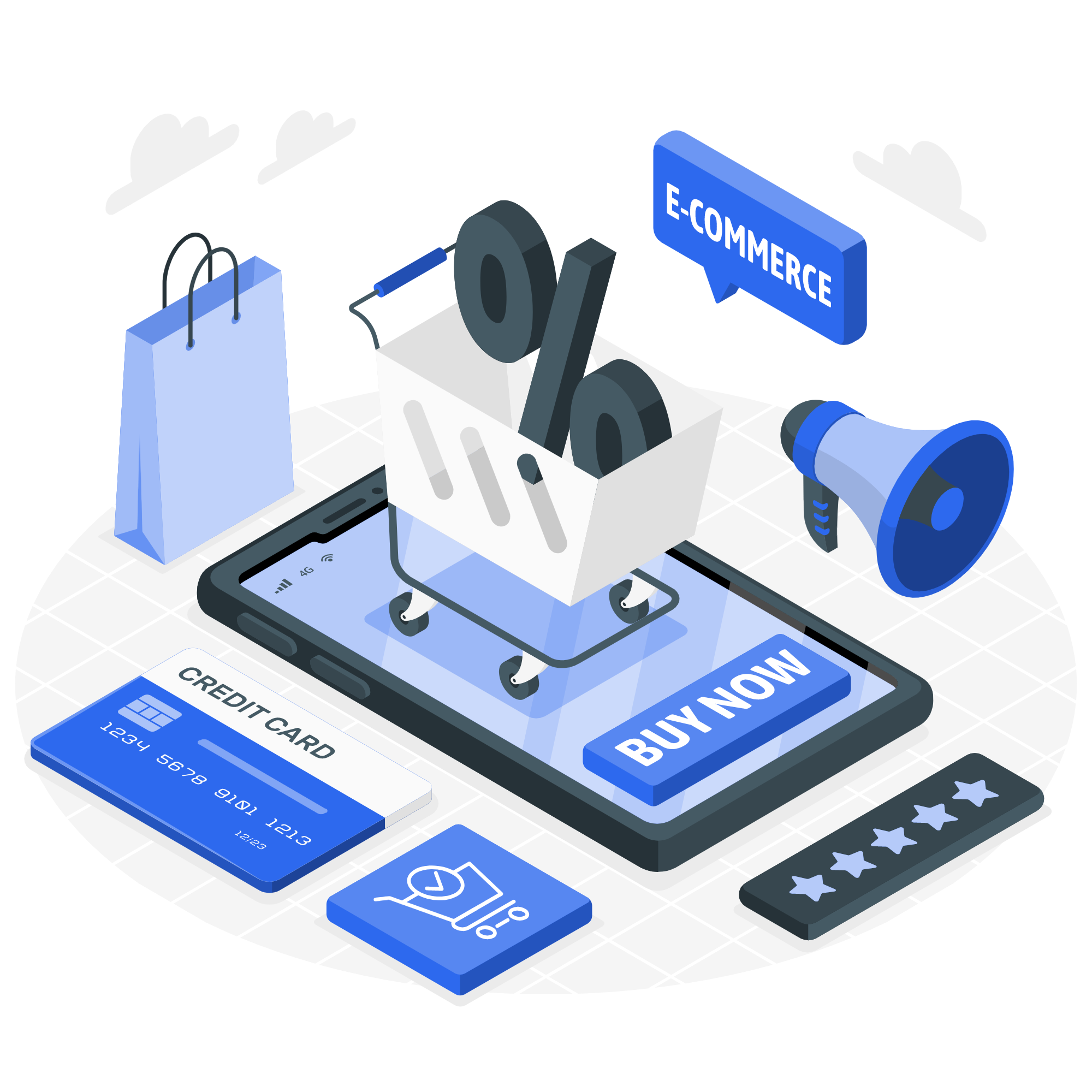 4
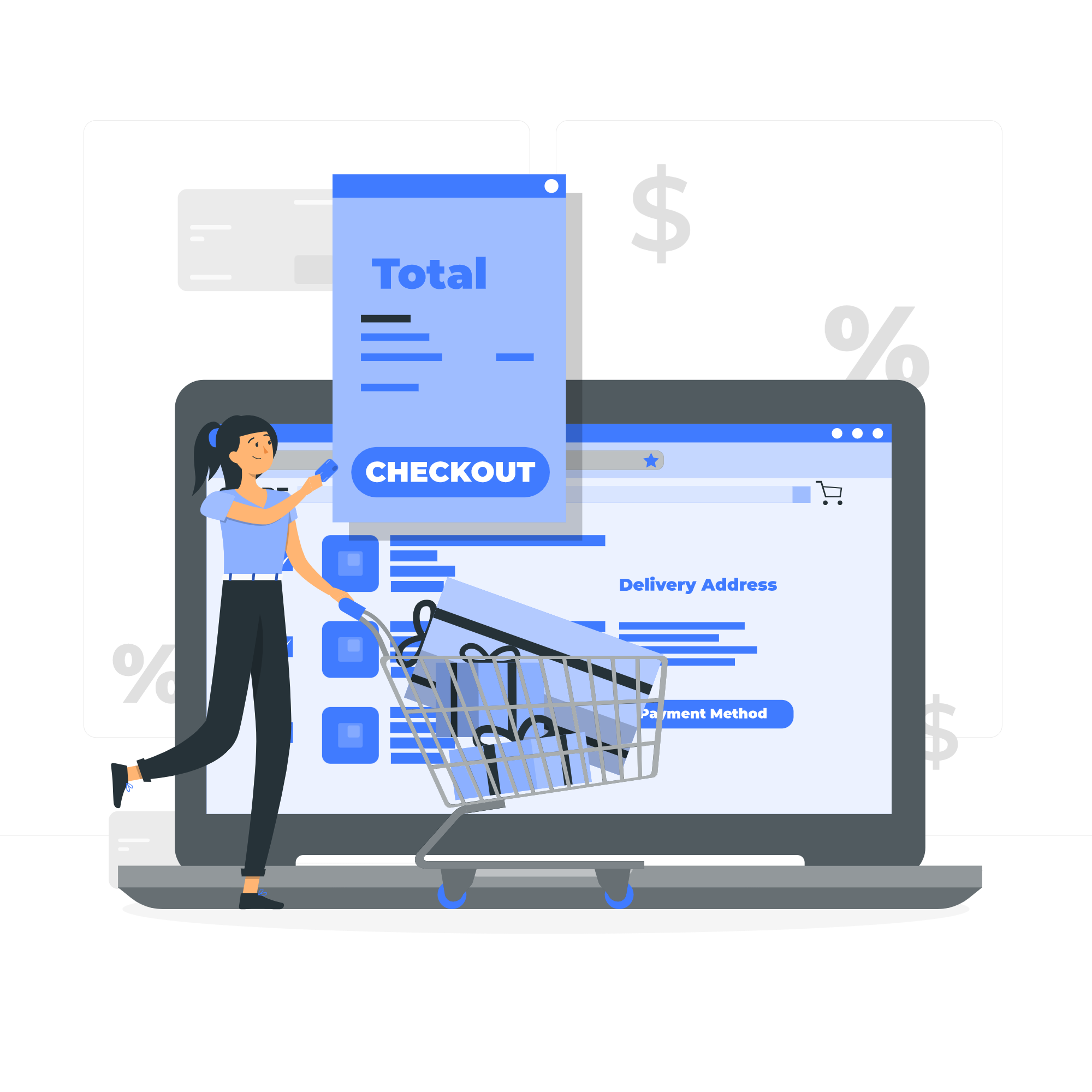 Online Shop 

Bisnis yang fokus melakukan penjualan di media sosial biasanya menggunakan platform seperti; 

Facebook dan Instagram, tiktok maupun Carousell.
5
Perbedaan
  
Waktu dan Biaya yang dibutuhkan
Pengakuan Merk dimata pelanggan
Akses kepada pelanggan
Tingkat Persaingan dan Metode Promosi
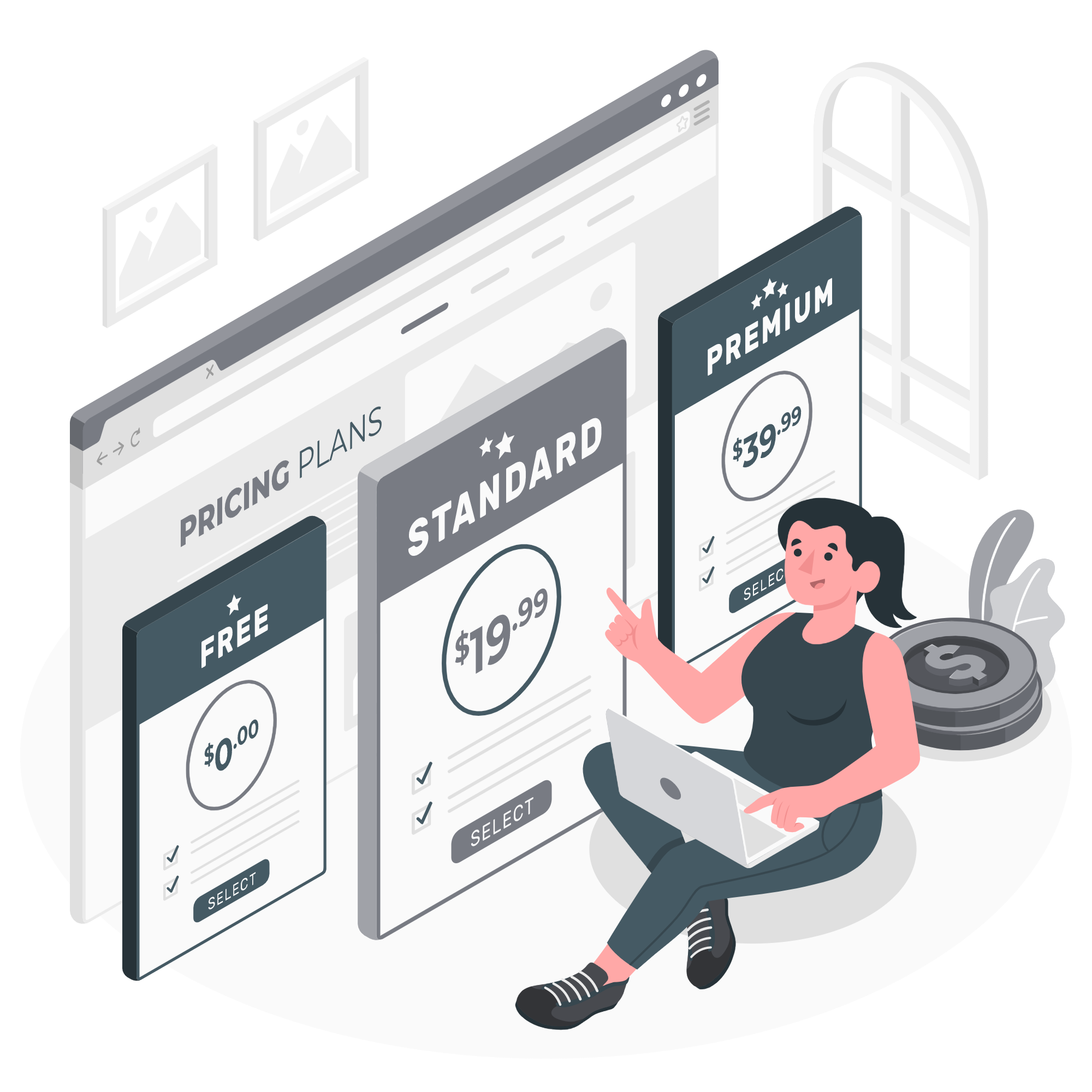 6
Marketplace (Pasar Online)
Marketplace mobile
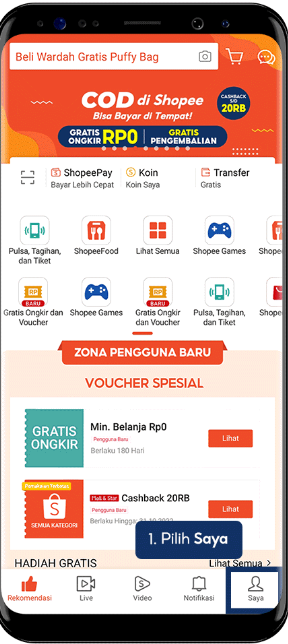 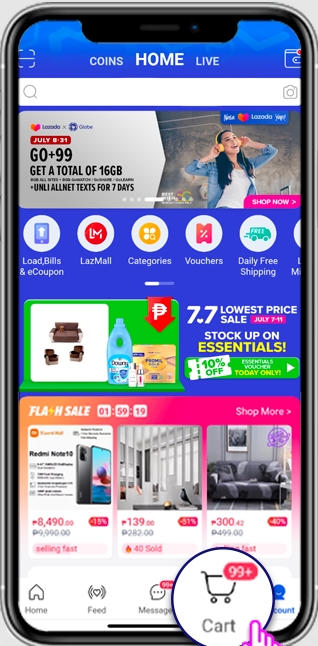 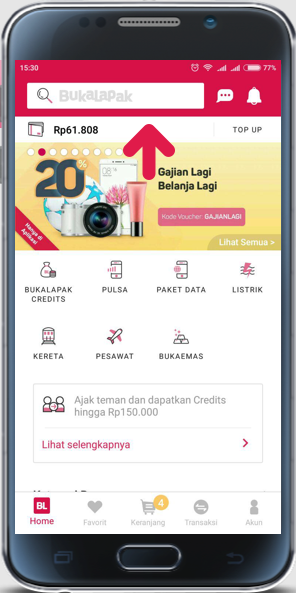 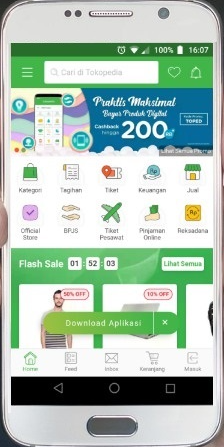 Bukalapak
Lazada
Tokopedia
Shopee
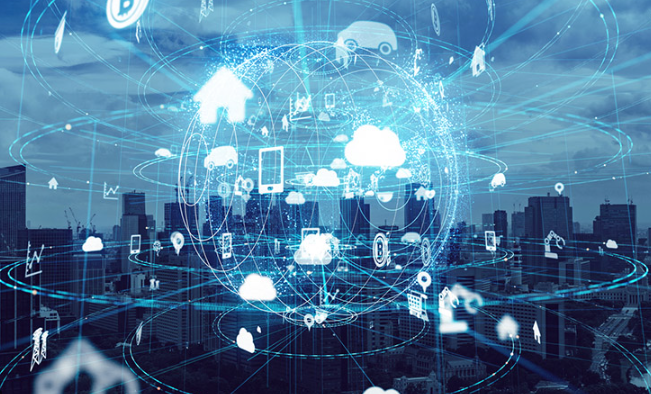 Terimakasih